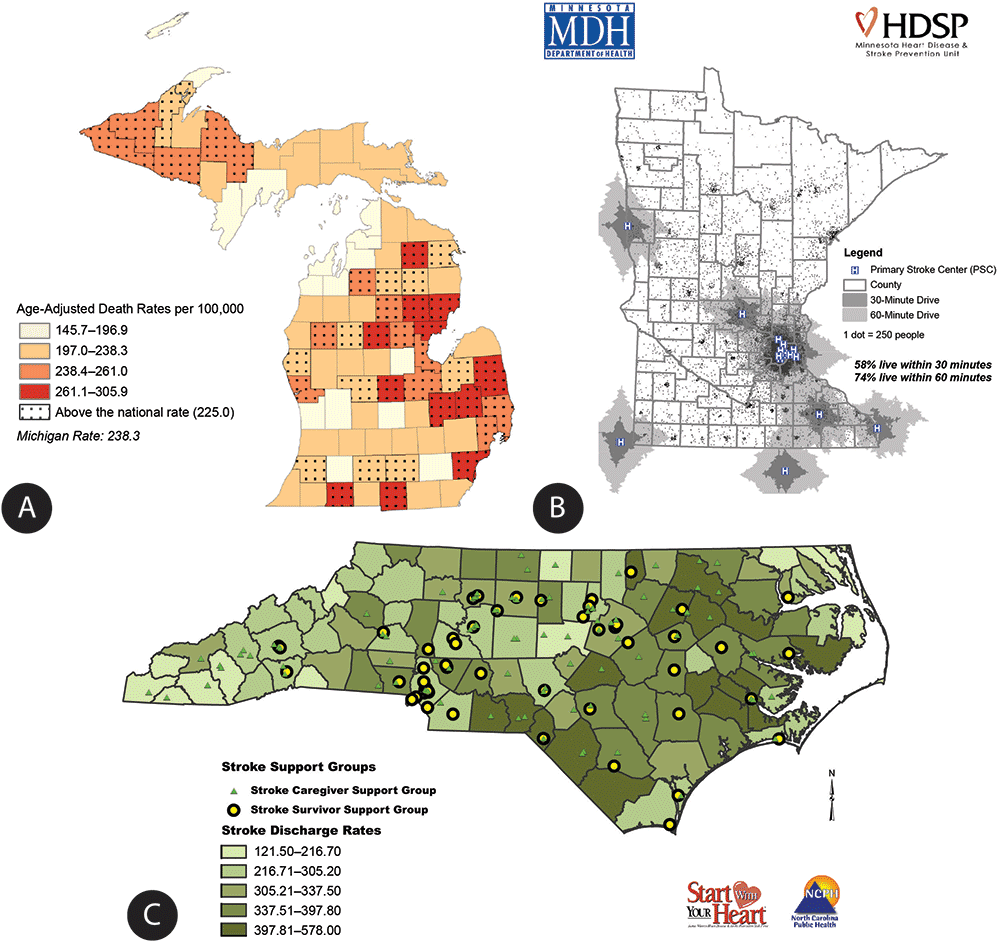 Maps 1
EPID 799C
Fall 2017
Why make maps (use GIS)?
Easy communication.
 Improve models.
 Link data.
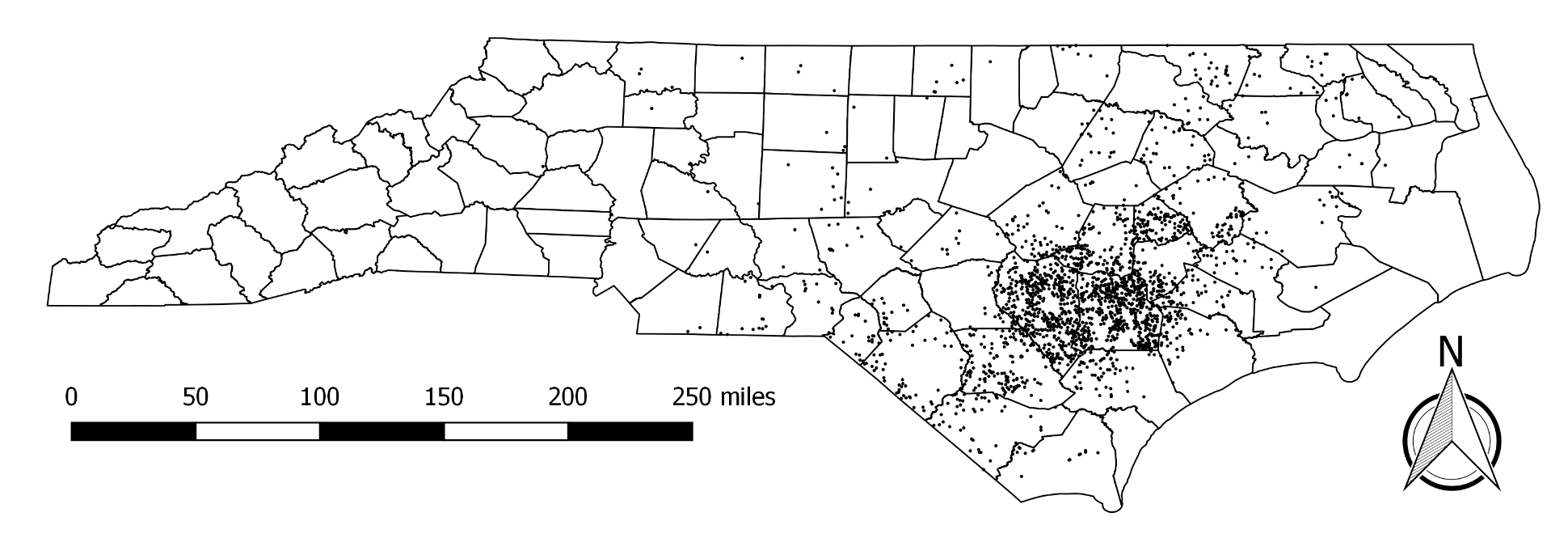 Types of GIS Data – Points (1/4)
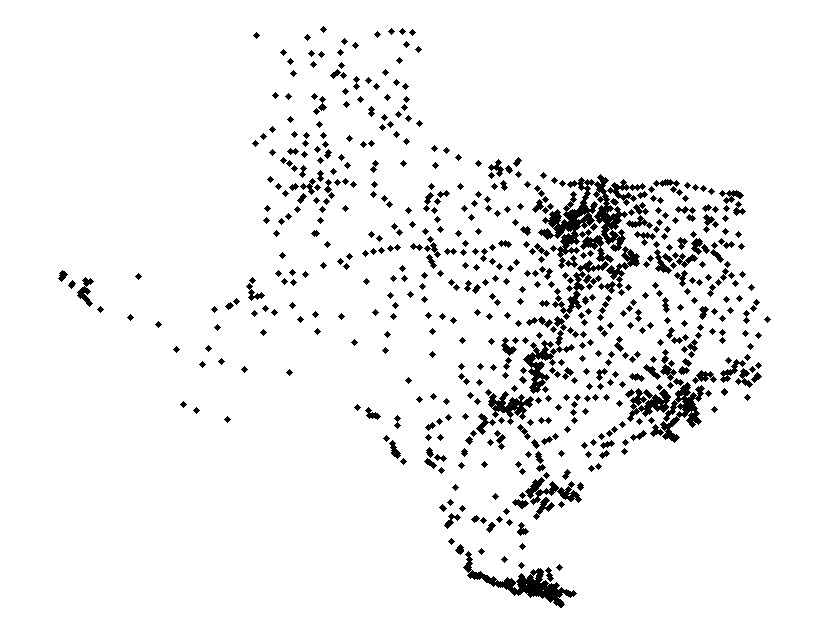 Types of GIS Data - Lines (2/4)
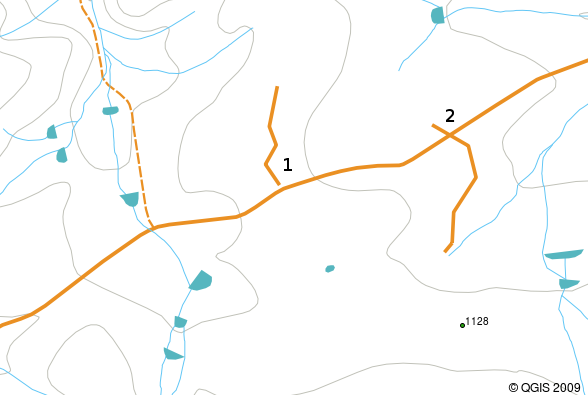 Types of GIS Data – Polygons (3/4)
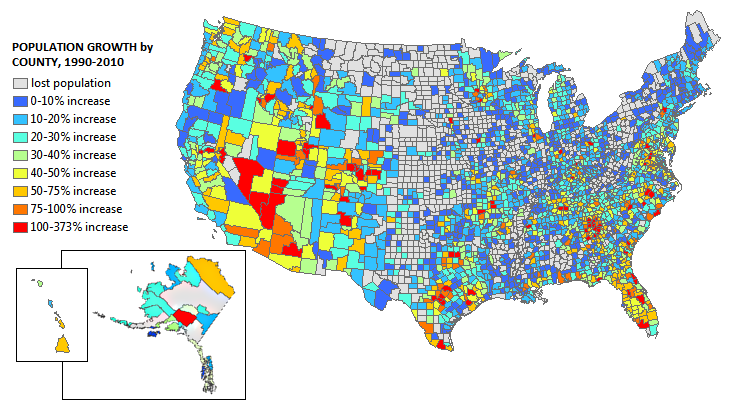 Types of GIS Data – Raster (4/4)
ESRI (ArcGIS) = The SAS of GIS
We won’t use ArcGIS, but it is important to understand because:
The most common GIS data format (shapefile) has been inherited from ArcGIS.
QGIS (which we will use) is an open-source equivalent to ArcGIS.
Due to marketing, investment, certification, etc. you will see a lot of work done in ArcGIS.
The file format is a nice introduction to spatial data.
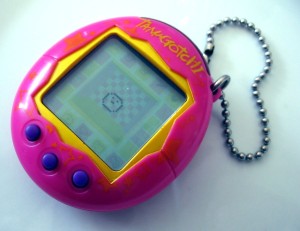 Shapefiles – 90’s relic
Most common GIS data format
Information stored across many files:
.shp	geometry feature information (i.e. counties)
.shx  	index of features
.dbf 	attributes of each geometry (i.e. population)
.prj		projection information
.shp.xml			    metadata (documentation)
Imagine if Word documents were split into 5 files…
Geometry Features (.shp)
Actually just a list of coordinate sets
Software connects each set into a polygon
(1,3)
X			Y
0			0
0			2
1			3
2			2
(0,2)
(2,2)
(0,0)
Geometry projection (.prj)
The earth isn't flat, but maps are!
How do the coordinates “stretch” to the earth?
TWO Basic Types:
Geographic (“GPS”)
Latitude/longitude
Pseudo-spherical
Projected (“Survey”)
Feet/meters
Rectangular
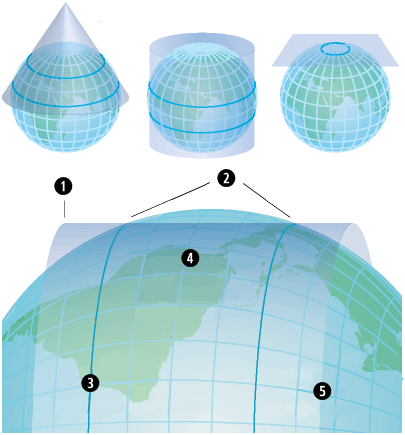 Geometry attributes (.dbf)
Just a regular dataset
Each row is a polygon in dataset
ID			Area			Toxins			Cases			
0					12				1000				10
1					99				0					1
2					120			200				5
3					54				50					2
ESRI/ArcGIS Junk     (don't delete!)
Shapefile index (.shx)
Helps ArcGIS do queries faster
Metadata (.shp.xml)
Data source, notes, etc.
Other (also in .shp)
Presence of holes in features
Bounding box (maximum map extent)
Shape type (point, line, polygon)
Using QGIS
Point-and-click; nice for making maps (start in R)
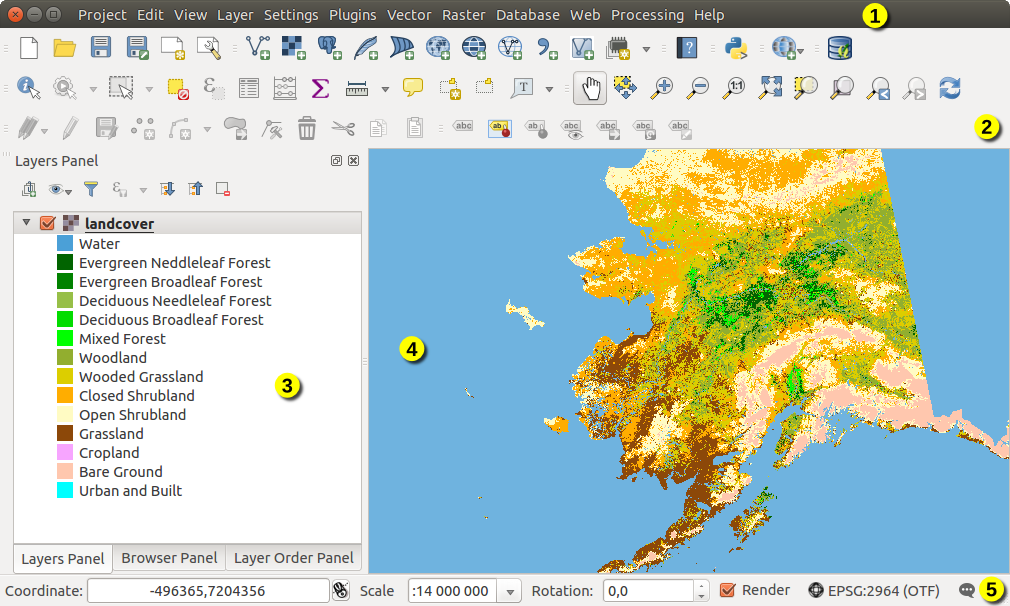 The sp package in R
Packs GIS data into an addressable object (with @)
You can also use [ ] notation to subset
SpatialPointsDataFrame
@
@
@
proj4string
polygons
data
bbox
$
$
plotOrder
var2
var1
Working with spatial data
With rgeos and rgdal installed, common data commands will be intuitively translated!
plot(myshape)
myshape$var1
myshape[1:2,]
myshape[myshape$var1==FALSE,]
Sp objects work like any other object:
mile3 <- gbuffer(myshape,3*5280)
cents <- gcentroid(myshape)
Side note: There’s a new structure in town!
Simple features (sf) spec – just a dataframe!
The spatial information is stored as another “variable’
Not quite as efficient in some ways, but easier to work with. Can eventually overload dplyr functions.
Let’s Try!
Prepare your county tbl